Solution:
Given:
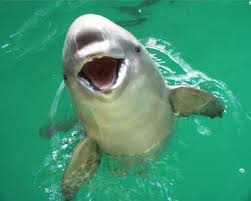